Областное родительское собрание
 
«Культура 
безопасного поведения 
и помощь детям» 

25 апреля 2019 года
г.о.Королев
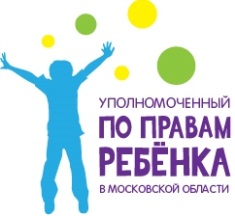 Мишонова 
Ксения Владимировна

Уполномоченный по правам ребенка 
в Московской области
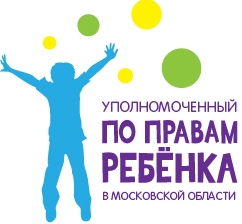 Кожалиева 
Чинара Бакаевна 


«Психологическая подготовка детей к итоговым экзаменам в школе»
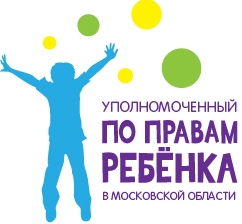 Протопопова 
Екатерина Антоновна 

Практический семинар 
«Школа первой помощи детям».
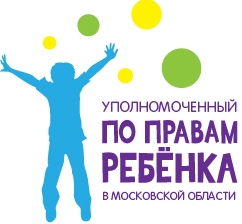 КОНТАКТЫ
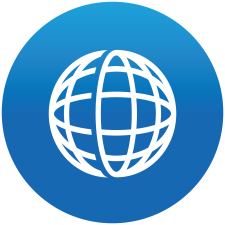 detimo.mosreg.ru
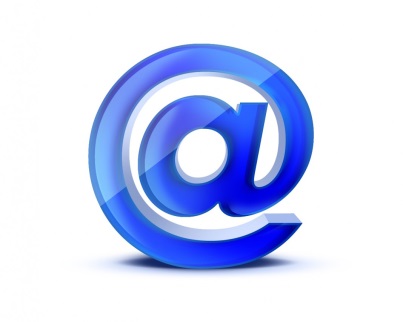 upr@mosreg.ru
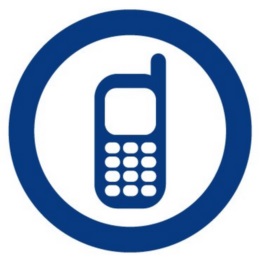 8-915-323-90-36
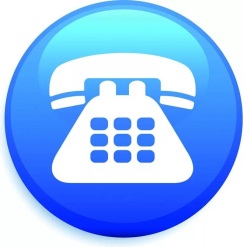 8-498-602-32-07
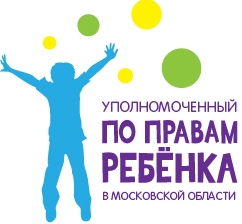 СОЦИАЛЬНЫЕ СЕТИ
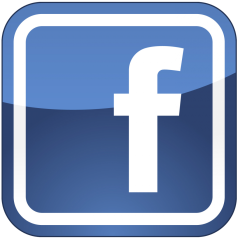 detskiyombudsmanmo
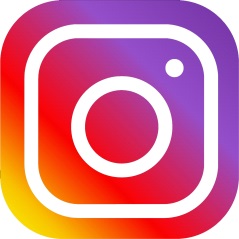 detskiy_ombudsman_mo
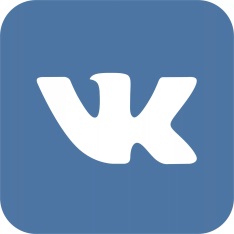 detskiy_ombudsman_mo
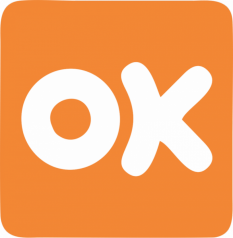 detskiyombudsmanmo
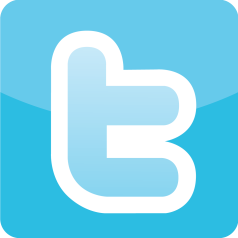 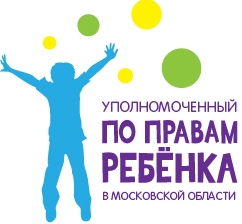 mishonovak